CYCLE 3 - LE DOCUMENT EN HISTOIRE
Construire la progressivité d'une compétence du CM1 à la 6ème 

Mathilde Denoyer
Collège P. de Champaigne
Le Mesnil St Denis

.
Compétences:
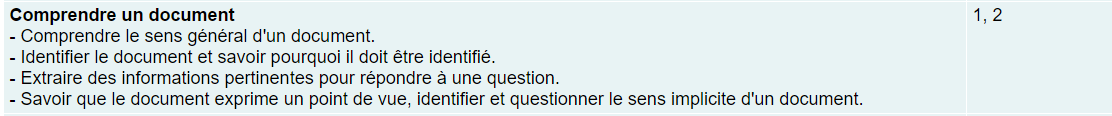 « Apports de la romanité »
Connaissances:
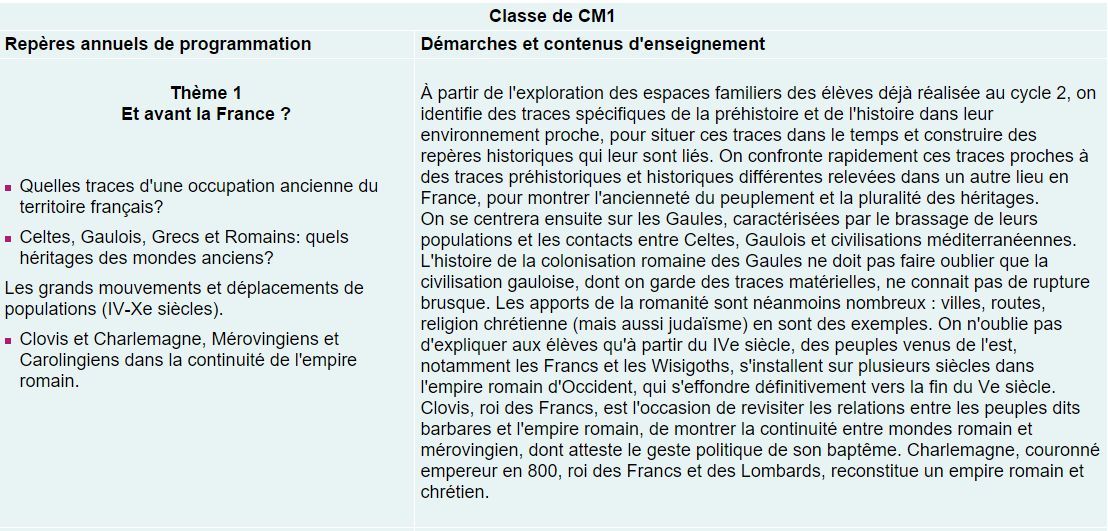 « Romanisation »
Connaissances:
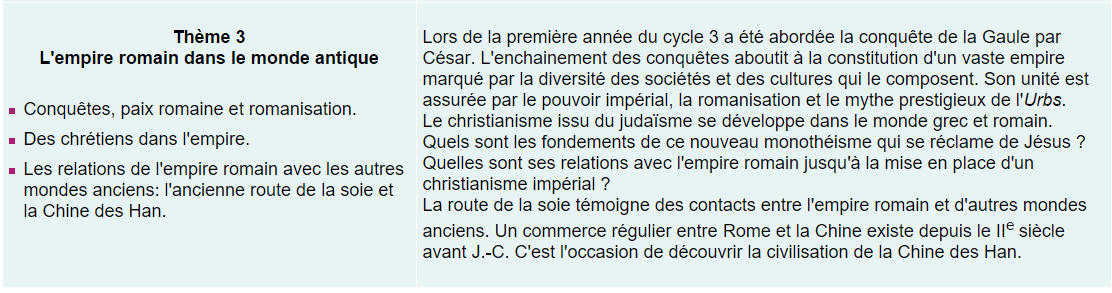 Document 1: La diffusion de la culture romaine en Bretagne
Le général Agricola (40-93) a conquis la majeure partie de la Bretagne dont il est gouverneur pendant plusieurs années. 
« Après les combats de l’été vint l’hiver, qui fut entièrement consacré à la mise en œuvre d’initiatives très salutaires pour des gens dispersés et incultes et d’autant plus portés à faire la guerre. Le gouverneur Agricola voulait les habituer à vivre paisiblement et à occuper agréablement le temps libre. Il les y invitait individuellement. Il aidait des collectivités à édifier des temples, à aménager des places publiques, à construire des maisons. […]
De plus, Cneius Julius Agricola faisait initier les enfants des notables aux arts libéraux. […] Eux qui naguère méprisaient notre langue ne désiraient-ils pas maintenant, à tout prix, la parler couramment? 
Par la suite, cela fit bien de s’habiller comme nous et beaucoup adoptèrent la toge. Peu à peu, les Bretons laissèrent aller à l’attrait des plaisirs à découvrir sous les portiques, dans les thermes et le raffinement des festins. »
Tacite, Vie d’Agricole, 98. Tacite est un historien romain. C’est aussi le gendre du général Agricola.
Arts libéraux: base de l’éducation romaine (arithmétique, grammaire, musique…)
Document 2: Carte de l’Empire romain
Document 3: Plan d’Arles au Ier siècle
Document 4: Photographie d’Arles
Document d’accroche : une planche d’Astérix
Qu’apprend-t-on sur les Gallo- romains à partir de cette planche ?
Toutatis
Cheveux longs
Moustache
Pantalon
Jupiter
Cheveux courts
Toge
Aqueduc
Proposition N°1: CM1
Etape N°1: Comprendre les apports de la romanité d’après les documents
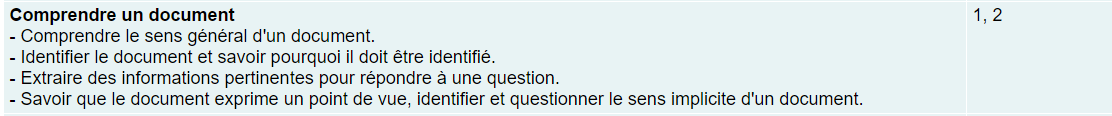 Astérix n’est pas vraiment une source historique… Allons lire ensemble un texte d’époque pour voir si Uderzo et Goscinny ont une vision juste des apports de la culture romaine dans les peuples de l’empire romain!
Proposition N°1: CM1
Etape N°1: Comprendre les apports de la romanité d’après les documents
Question N°1: Replace le nom de chacun de ces monuments romains en t'aidant de leur description.
Les temples : Les temples romains sont souvent rectangulaires. Au centre, se trouve la statue du Dieu. 
Les amphithéâtres ou arènes : Les amphithéâtres sont circulaires et abritent les combats de gladiateurs. 
Les théâtres : Les théâtres sont semi circulaires. L'accès au théâtre est permis à tous. Le spectacle est gratuit. 
Les thermes : A domicile, la toilette consistait à se laver chaque jour les jambes, les bras et le visage. Les Romains ne se lavaient complètement qu'une fois par semaine, dans des bains publics appelés « thermes »
Le forum : Le forum est la place publique. Il occupe un grand espace à l’intersection des grands axes de la ville. C’est là qu’ont lieu les actes majeurs de la vie publique, civile et religieuse.
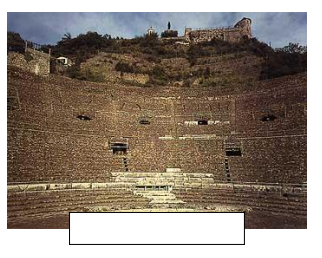 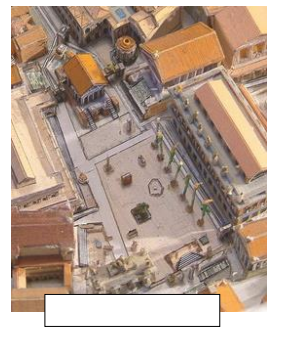 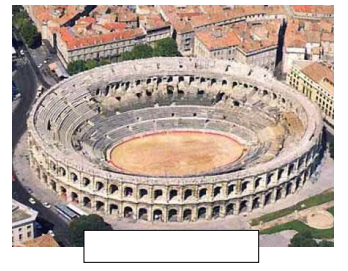 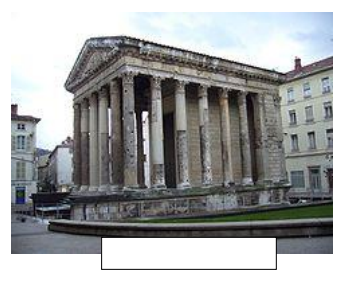 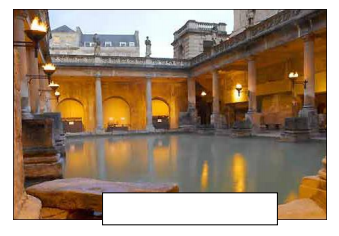 Proposition N°1: CM1
Etape N°1: Comprendre les apports de la romanité d’après les documents
Question N°2: Lis attentivement le document 1 et complète le tableau suivant.
Colle les étiquettes correspondantes!
Proposition N°1: CM1
Etape N°2: Identifier le document
Question N°3: Regarde le document 2. D’après toi, pourquoi trouve-t-on des bâtiments romains en dehors de Rome?
Proposition N°1: CM1
Etape N°1: Comprendre les apports de la romanité d’après les documents
Bilan: trace écrite commune
Proposition N°1: CM1
Etape N°2: Apporter un regard critique sur le document
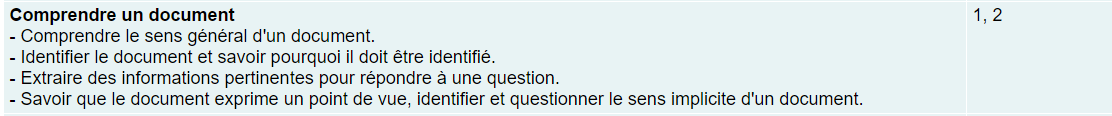 Question N°4: Dans le texte,
Entoure deux adjectifs utilisés par l’auteur pour désigner les habitants de la Bretagne
Souligne deux expressions utilisées par l’auteur pour désigner la culture romaine

Question N°5: D’après toi, l’auteur du texte pense-t-il que ces changements culturels sont une bonne chose pour les Bretons ou non?
Proposition N°1: CM1
Etape N°2: Apporter un regard critique sur le document
Mais … peut-on vraiment faire confiance à Tacite? Menons l’enquête ensemble!
Proposition N°1: CM1
Etape N°2: Apporter un regard critique sur le document
Question N°4: En relisant attentivement le document 1, remplis le schéma ci-dessous.
Personnage du texte:..……………….
Métier : …………………………………….
C’est-à-dire? ……………………………..
…………………………………………………………………………………………………….
Est le ……………………. de
Auteur du texte:………………………..
Métier : …………………………………….
C’est-à-dire? ……………………………..
…………………………………………………………………………………………………….
Est le ……………………. de
Proposition N°1: CM1
Etape N°2: Apporter un regard critique sur le document
Question N°5: Grâce aux résultats de ton enquête, complète les phrases suivantes:
Oui, on peut faire confiance à Tacite car ….
Mais il faut être prudent car Tacite …
BRAVO!
Proposition N°1: CM1
Reprise 

à partir du document 3: 

Identifier la nature du document et la date 
Localiser Arles sur le document 2
identifier les monuments cités dans le texte présents sur le document
Identifier d’autres monuments romains

- Trace écrite commune
Proposition N°2: 6ème
Etape N°1: Comprendre la romanisation d’après les documents
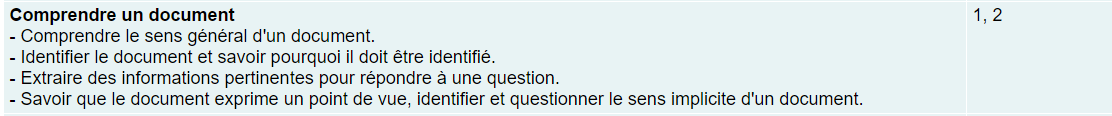 Astérix n’est pas vraiment une source historique… Allons lire ensemble un texte d’époque pour voir si Uderzo et Goscinny ont une vision juste des apports de la culture romaine dans les peuples de l’empire romain!
Proposition N°2: 6ème
Question N°1: Grâce aux documents 1 et 2, complète la carte mentale ci-dessous.
Adoption du mode de vie des romains
Où?
La diffusion de la culture romaine
Quand?
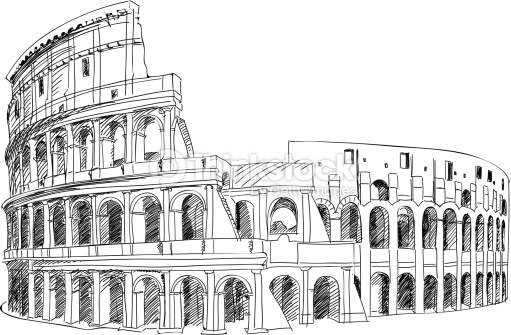 Construction de bâtiments romains
Pour qui?
Pourquoi?
Proposition N°2: 6ème
Etape N°2: Apporter un regard critique sur les documents
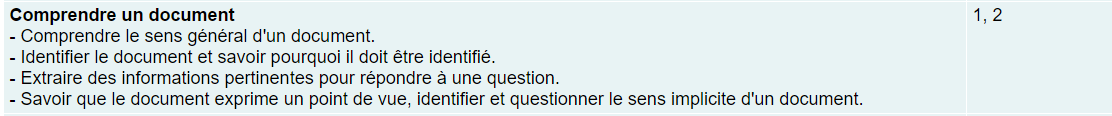 Mais … peut-on vraiment faire confiance au texte de Tacite? Menons l’enquête ensemble!
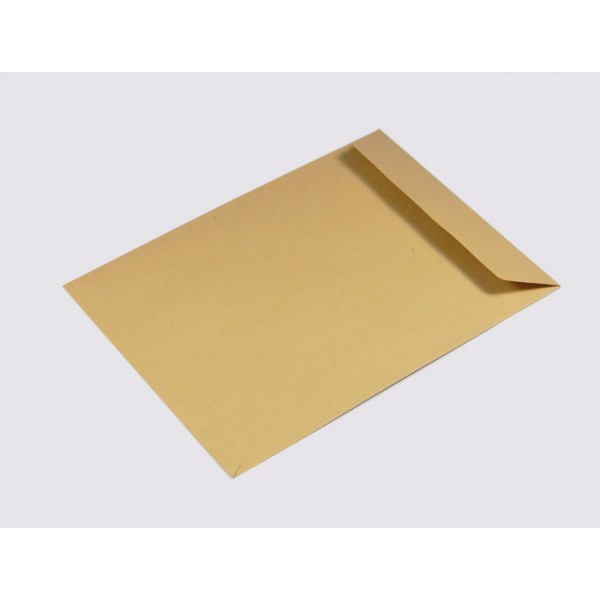 Question N°2: Ton professeur t’a fourni une boîte à indices. Une fois que tu les as déchiffré, écris sur ton cahier les arguments selon lesquels on peut faire confiance à Tacite, et ceux qui nous encouragera
Enveloppe à indices ….
1er indice: sois attentif au métier de Tacite…
4ème indice: entoure dans le texte les adjectifs utilisés pour désigner les Gaulois
2ème indice: compare les dates de vie d’Agricole et la date du texte de Tacite
5ème indice: il semble qu’il y ait des liens familiaux … les vois-tu?
3ème indice: souligne dans le texte les adjectifs utilisés pour désigner les actions et la culture des Romains
Proposition N°2: 6ème
Etape N°2: Apporter un regard critique sur les documents
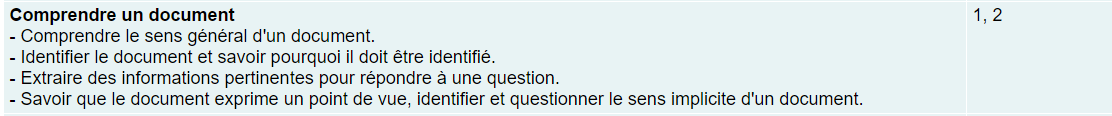 Bien ! Pour être sûrs, soyons prudents et allons vérifier autre part!
Proposition N°2: 6ème
Question N°4: Grâce au document 3, finis de compléter ta carte mentale.
Adoption du mode de vie des romains
Où?
La diffusion de la culture romaine
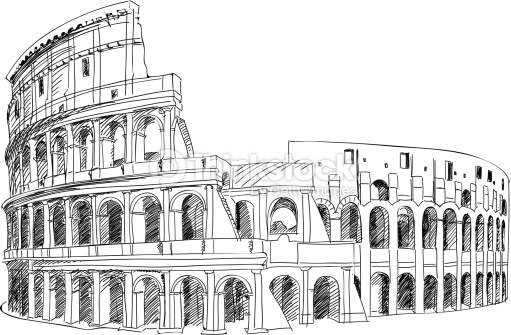 Construction de bâtiments romains
Quand?
Pour qui?
Pourquoi?
Proposition N°2: 6ème
Reprise 

À partir du document 4: 

Identifier la nature du document et l’époque
Faire entourer à des élèves les monuments romains toujours présents à Arles aujourd’hui

- Trace écrite commune sur la romanisation
Proposition N°3: 6ème
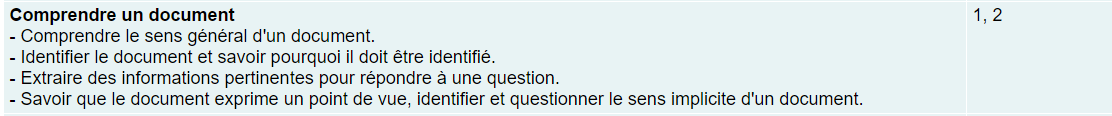 Par une tâche complexe
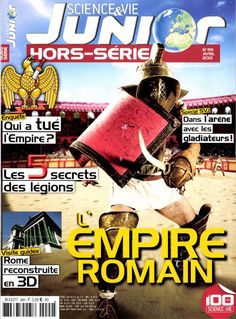 Le magazine Science & Vie Junior va publier un numéro spécial « L’Empire romain » dans quelques jours seulement: la couverture est déjà prête! Mais le journaliste chargé de l’article « dans les villes de l’Empire romain » est malade et a besoin d’u remplaçant… Tu as déjà une certaine expertise sur la  culture romaine, le magazine a donc pensé à toi! Rassure toi, le journaliste précédent a laissé des documents et ses notes.
Dans les villes de l’Empire romain!
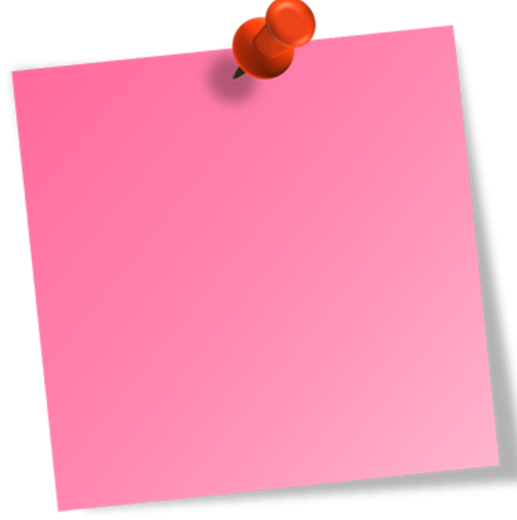 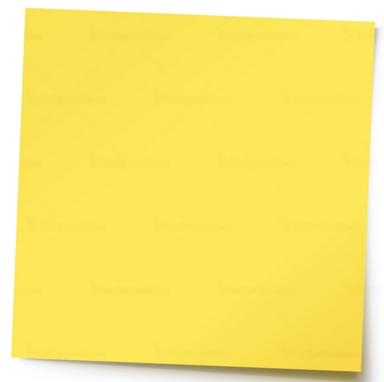 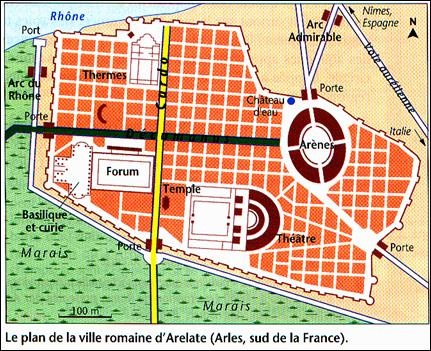 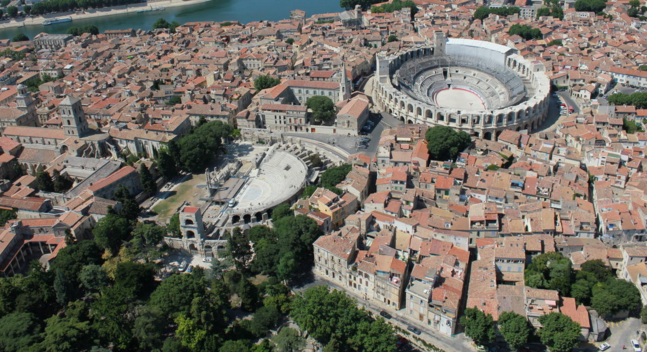 Montrer que les habitants des villes de l’Empire romain ont adopté la culture romaine. Expliquer pourquoi!
Ne pas oublier de vérifier les sources! Je ne suis pas sûr qu’on puisse faire complètement confiance à tous les documents…
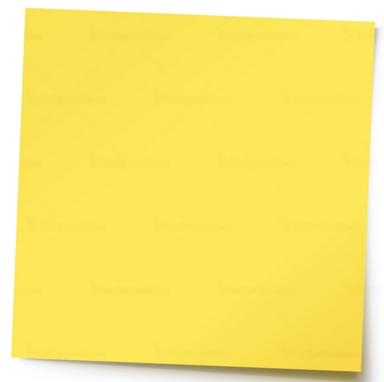 Arles aujourd’hui… qu’en reste-t-il?
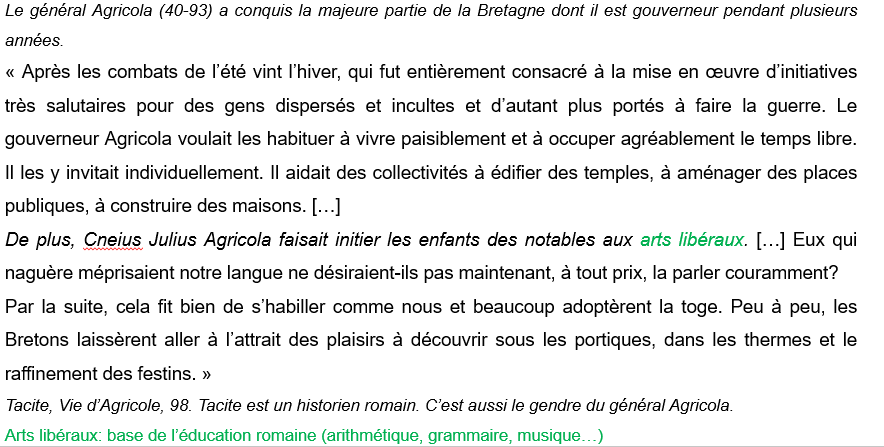 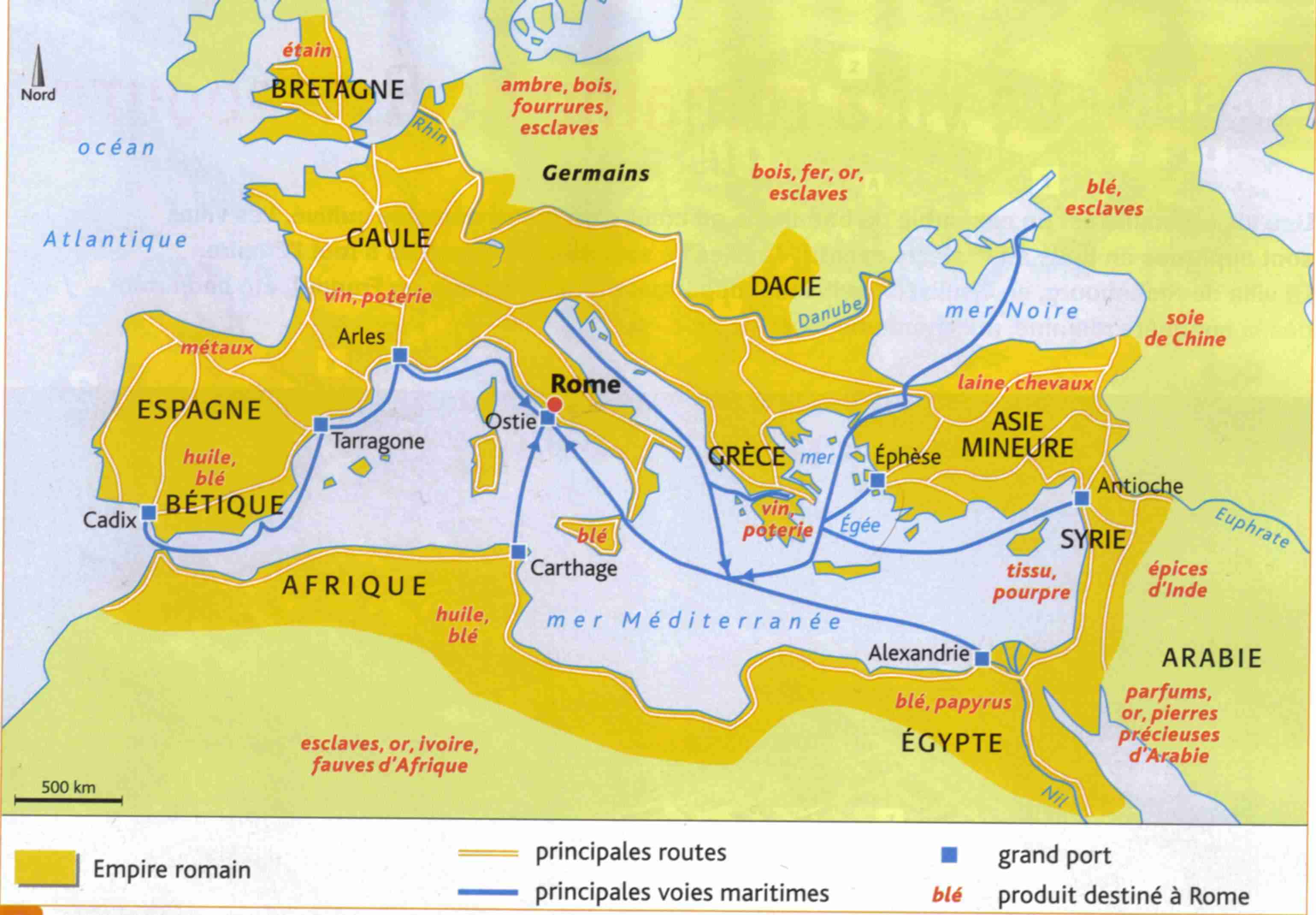 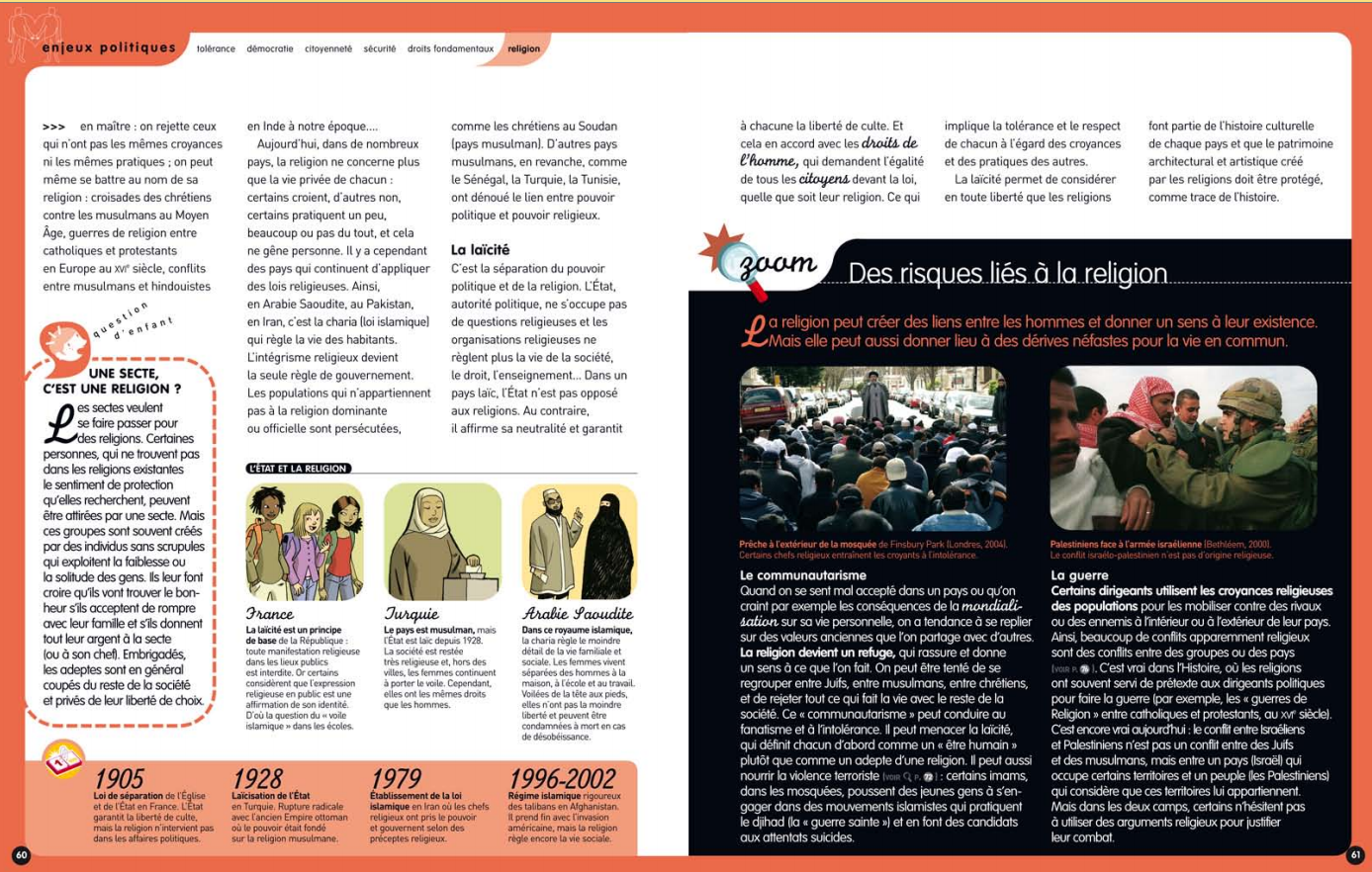 La romanisation de l’Empire
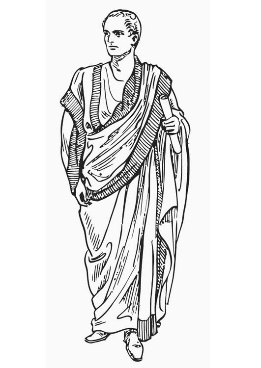 Quelles sont nos sources?
Comment les habitants des villes de l’Empire ont-ils adopté la culture romaine?
C’est quoi la romanisation?
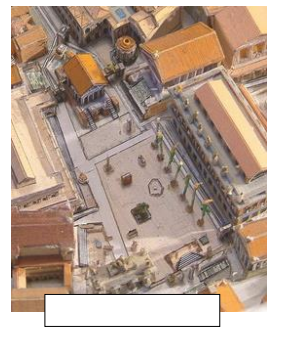 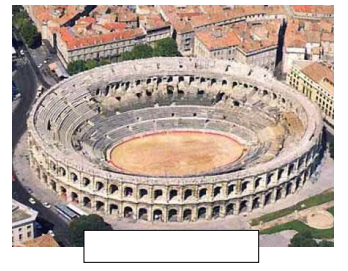 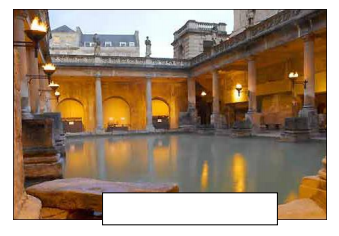 Document 1: La diffusion de la culture romaine en Bretagne
Le général Agricola (40-93) a conquis la majeure partie de la Bretagne dont il est gouverneur pendant plusieurs années. 
« Après les combats de l’été vint l’hiver, qui fut entièrement consacré à la mise en œuvre d’initiatives très salutaires pour des gens dispersés et incultes et d’autant plus portés à faire la guerre. Le gouverneur Agricola voulait les habituer à vivre paisiblement et à occuper agréablement le temps libre. Il les y invitait individuellement. Il aidait des collectivités à édifier des temples, à aménager des places publiques, à construire des maisons. […]
De plus, Cneius Julius Agricola faisait initier les enfants des notables aux arts libéraux. […] Eux qui naguère méprisaient notre langue ne désiraient-ils pas maintenant, à tout prix, la parler couramment? 
Par la suite, cela fit bien de s’habiller comme nous et beaucoup adoptèrent la toge. Peu à peu, les Bretons laissèrent aller à l’attrait des plaisirs à découvrir sous les portiques, dans les thermes et le raffinement des festins. »
Tacite, Vie d’Agricole, 98. Tacite est un historien romain. C’est aussi le gendre du général Agricola.
Arts libéraux: base de l’éducation romaine (arithmétique, grammaire, musique…)
Document 2: Carte de l’Empire romain
Document 3: Plan d’Arles au Ier siècle
Document 4: Photographie d’Arles